冀教版数学六年级上册第二单元
简单应用（一）
WWW.PPT818.COM
教学目标
1、结合具体事例，经历解决简单的按比例分配问题的过程。
2、理解按比例分配的含义，会解答简单的按比例分配的问题。
3、感受按比例分配在生产、生活中的广泛应用，激发学习数学的兴趣。
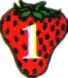 一块长方形菜地有984平方米（如下图）。计划按3：5中茄子和西红柿。茄子和西红柿各种多少平方米？
茄子
西红柿
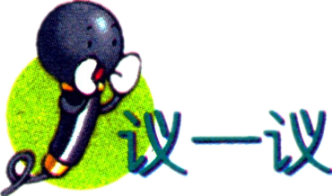 按3：5种茄子和西红柿是什么意思？
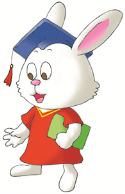 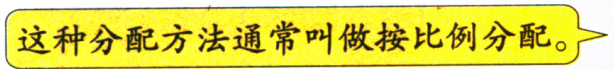 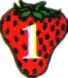 一块长方形菜地有984平方米（如下图）。计划按3：5中茄子和西红柿。茄子和西红柿各种多少平方米？
茄子
西红柿
总份数：3＋5＝8
茄子：984×     ＝369（平方米）
西红柿：984×     ＝615（平方米）
一块长方形菜地有984平方米（如下图）。计划按3：5中茄子和西红柿。茄子和西红柿各种多少平方米？
茄子
西红柿
总份数：3＋5＝8
每份数量：984÷8＝123（平方米）
茄子：123×3＝369（平方米）
西红柿：123×5＝615（平方米）
答：茄子种369平方米，西红柿种615平方米。
建筑工人用水泥、沙子、石子配制一种混凝土，水泥、沙子、石子质量的比是2：3：5。要配制2000千克这样的混凝土，需要水泥、沙子、石子各多少千克？
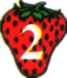 2＋3＋5＝10
水泥：2000×     ＝400（千克）
答：需要水泥400千克，沙子600千克，石子1000千克。
沙子：2000×     ＝600（千克）
石子：2000×     ＝1000（千克）
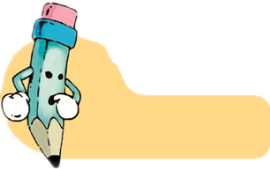 练一练
1. 防疫站用液体药配制一种杀虫剂，药剂和水的体积的比是1：14。
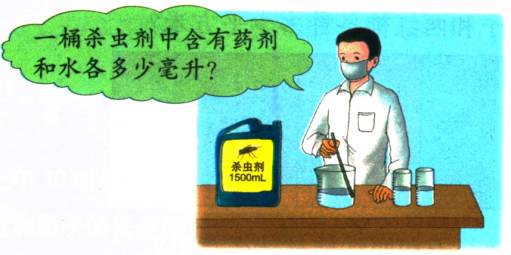 2. 国庆节前，春蕾小学举办“我爱祖国”绘画比赛，共收到198件作品。获奖作品和未获奖作品件数的比是5：13。获奖作品有多少件？未获奖作品呢？
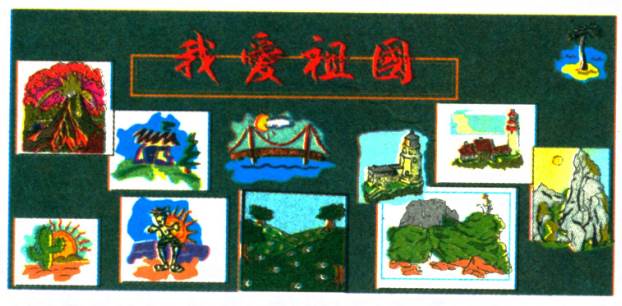 3. 一种食用菌的培养料是用45份木屑、4份米糠和1份玉米粉配制而成的。现在要配制1200千克养料，需要木屑、米糠和玉米粉多少千克？
45＋4＋1＝50
木屑：1200×     ＝1080（千克）
答：需要木屑1080千克，米糠96千克，玉米粉24千克。
米糠：1200×     ＝96（千克）
玉米粉：1200×     ＝24（千克）
4. 水果店有3筐水果，共重108千克，三筐水果质量的比是4：3：2。这三筐水果各重多少千克？
4＋3＋2＝9
108×     ＝48（千克）
108×     ＝36（千克）
108×     ＝24（千克）
答：这三筐水果各重48千克、36千克、24千克。
5. 学校油漆把白色油漆和黄色油漆按3：2混合成淡黄色油漆。要调制成这种淡黄色油漆45千克，需要白色油漆和黄色油漆各多少千克？
6. *用一根长是192厘米的铁丝焊成一个长方体框架，使得长方体的长、宽、高的比是3：2：1。这个长方体的体积是多少立方厘米？
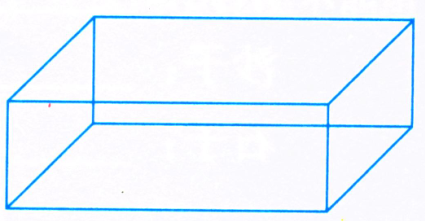